Benefits 101: The Supplemental Nutrition Assistance Program (SNAP)April 2018
What We’ll Cover
What Is SNAP and Why It’s Important
Stats and Facts
How It Works
Eligibility Rules
How Your Clients Apply
What Your Eligible Clients Receive 
Relationship to Other Public Benefits 
Other Food Assistance Programs
Resources
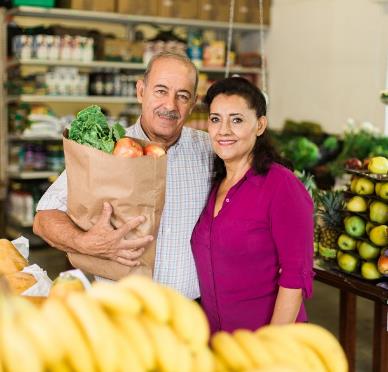 What is SNAP & Why it is Important
Administered at federal level by USDA Food & Nutrition Service
States set own eligibility guidelines and make determinations, following broad federal rules 
SNAP helps those who qualify afford food
Anyone who qualifies for SNAP can get the benefit
The benefit is loaded monthly onto a debit card that is used to buy food
SNAP benefits can be used at any approved store (over 250,000 nationwide)
Some states use different names for their program (e.g., “3SquaresVT” in VT, “Food Supplement Program” in MD)
Stats and Facts
Over 4.8 million older adults (age 60+) use SNAP each month
Roughly 3 out of 5 seniors who qualify for SNAP do not apply (over 5 million seniors potentially missing the benefit)
Average SNAP benefit of older adult living alone is $108/mo
80% of participants age 60+ live alone
Every $1 in SNAP benefits generates over $1.73 in community spending
Eligibility Rules: What Is a Household for Purposes of SNAP?
Eligibility for SNAP is based on the income of a household 
Who is in a “household”?
Generally everyone who lives together and purchases and prepares meals together is considered a household for purposes of SNAP.
However, those who are 60+ and are unable to purchase and prepare meals separately (e.g., because of a permanent disability) may be considered a separate household – only if the others they live with do not have very much income (no more than 165% of the Federal Poverty Level)
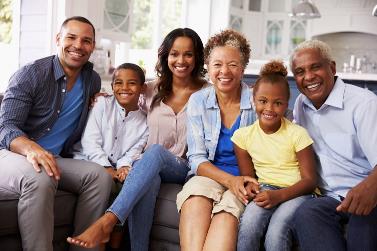 Eligibility: Who is Elderly/Disabled for Purposes of SNAP?
Households with elderly or disabled members have different income eligibility rules than other households
Who is considered elderly?
Those age 60 years or older
Who is disabled?
Generally those who receive Supplemental Security Income (SSI) or Social Security Disability Insurance (SSDI) benefits
More about Eligibility Rules
Some people are “Categorically Eligible” for SNAP – they have proven they are eligible for another means tested program:
Supplemental Security Income (SSI) 
Public or General Assistance from a state or local government
Temporary Assistance for Needy Families (TANF) 
However, most still need to complete a SNAP application even if they are excused from proving certain components of eligibility – check your state rules!
All other households need to prove they qualify under applicable SNAP income and resource tests
Eligibility Rules: Income Test
Households with an elderly person (60+) or a person who is disabled have to meet the net income test
Unless they are receiving only SSI, General Assistance, or TANF – then they do not have to re-prove their income
Net income means gross income minus allowable deductions
Net income is very important because it helps establish both eligibility and amount of benefits
There are many types of deductions allowed for elderly/disabled households (see next slide)
Seniors and people living with disabilities must have net income at or below 100% FPL 
FNS applies FPLs on fiscal, not calendar, year (Oct-Sept)
Allowable Income Deductions
Deductions determine the amount of the SNAP benefit
Standard Deduction:  
Subtract $160 for households with 1-3 members; $170 with 4 members (higher in AK and HI and for larger households)
Medical Deductions: 
For elderly or disabled members, subtract medical expenses that are more than $35 for the month if they are not paid by insurance or someone else  
No cap on medical deductions
Housing Deductions: 
Subtract excess shelter costs that are more than half of the household's income after the other deductions (again, no cap!) 
Allowable costs include rent or mortgage payments and taxes on the home
Utility costs may be accounted for in a “Standard Utility Allowance” (SUA)
SUA is mandatory in some states, optional in others
In some states, seniors may prove their actual expenses are higher than the SUA
http://www.fns.usda.gov/snap/eligibility#Deductions
Eligibility Rules: Resource Test
What’s the SNAP resource limit? 
Some states have no resource limit for households with elderly or disabled members
Many states either increased resource limit or apply the resource test only if older adult gross household income is above 200% of FPL
In other states, if at least one person is over age 60 or is disabled, household may have $3,500 in countable resources (e.g., checking/saving account, stocks)
Remember that your clients getting SSI, TANF, or GA/PA usually do not need to verify their resources, but check with your state
What’s not counted as a resource? 
Home applicant lives in 
Check with your state for additional exclusions
How to Apply
Only the SNAP agency can decide if someone is eligible
Some states allow your clients to apply online, others require them to bring the application to local SNAP eligibility office
Know the rules in your state so you can help your clients understand and respond accurately to the questions
The state SNAP agency must decide on eligibility within 30 days
7-day processing of those with little or no income or assets that can be used to buy food
An in-person interview may be required, unless it is waived
Learn your state’s rules/download applications at: https://www.benefitscheckup.org/getsnap/
How is the SNAP Monthly Benefit Calculated?
Amount of benefit depends on household composition, income, and where the client lives
To find benefit amount:
Multiply household’s net monthly income by 30% 
Subtract that amount from the maximum benefit for the household size (see chart at http://www.fns.usda.gov/snap/eligibility) and you get household's SNAP monthly benefit
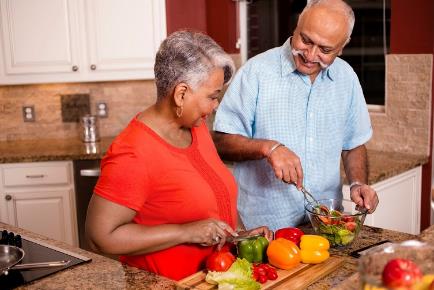 What Can Clients Purchase with SNAP?
What SNAP can buy:
Grocery items such as breads and cereals, fruits and vegetables, meats, fish and poultry, dairy products, and seeds and plants which produce food for the household to eat  
SNAP is not allowed to be used for:
Beer, wine, liquor, cigarettes or tobacco; any nonfood items, such as pet food, soaps, paper products, and household supplies; vitamins and medicines; food that will be eaten in the store; and hot food
Some states allow SNAP to be used by qualifying homeless people, the elderly, and disabled to purchase low-cost meals from qualifying restaurants or from Meals on Wheels
SNAP can NEVER be exchanged for cash
SNAP and SSI
Social Security tells all applicants for Supplemental Security Income (SSI) about SNAP, and SSI applicants may start a SNAP application at the same time they apply for SSI or when they recertify their SSI eligibility
Social Security forwards the SNAP application to the state SNAP eligibility office 
The SNAP office processes the SNAP application and decides how much – if any – SNAP benefits to award
Some states streamline this process through data transfers from SSA to the SNAP agency
SNAP and SSI (cont.)
One state – CA  - “cashes out” SNAP
People with SSI in cash-out states do not get SNAP
Instead, the state adds a lump sum onto the SSI benefit
Several states run “Combined Application Project” (SSI-CAP) demonstrations:
Designed to simplify SNAP enrollment for SSI recipients using data from SSI application – need only answer few additional questions
Generally for 1-person elderly SSI households (“pure SSI households”)
Senior Farmer’s Market Nutrition Program (SFMNP)
Another anti-hunger program that gets food quickly to people in need
Grants to states, D.C., U.S. territories, and Tribal governments
Helps low-income seniors purchase eligible food at farmers’ markets, roadside stands, and community supported agriculture programs
Eligibility: Age 60+ with income less than 185% FPL 
Some states use participation in other programs (e.g., SNAP) as proof of eligibility for SFMNP, so people do not need to prove their income again
In FY15, benefits were available to over 800,000 low-income seniors 
More info at: http://www.fns.usda.gov/sfmnp
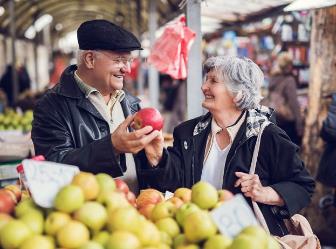 Commodity Supplemental Food Program (CSFP)
Works to improve health of low-income seniors by providing them with nutritious food
Formerly served women, infants, and children, but only those over age 60 have been able to apply since Feb. 2014
Eligibility: Age 60+ with income less than 130% FPL 
State agencies (departments of health, human services) store CFSP food, and distribute through local agencies
Available in 47 states, DC, and 2 Indian Tribal Organizations
Get the CFSP fact sheet at: http://www.fns.usda.gov/csfp
The Emergency Food Assistance Program (TEFAP)
An emergency food distribution program
USDA provides food items to states
Distribution formula based on the number of unemployed people, and the number of people living below the poverty level
States then provide the food to local agencies, usually food banks, which distribute it to local organizations (i.e. soup kitchens or food pantries) to serve eligible beneficiaries
Food varies according to market conditions and state preferences 
Those who get TEFAP services can also qualify for SNAP
More info at: http://www.fns.usda.gov/tefap
Resources
USDA FNS SNAP Program at: www.fns.usda.gov/snap 
Download SNAP applications and screen for SNAP in your state: www.benefitscheckup.org/getsnap 
SNAP Retailer Locator at: https://www.fns.usda.gov/snap/retailerlocator
SNAP outreach materials, best practices handbook, and more from NCOA at: www.ncoa.org/SeniorHunger
Thank You!
Thank you for participating in the Benefits 101 Series from the Center for Benefits Access at NCOA
Learn more about us at:
www.ncoa.org/centerforbenefits  
Find other Benefits 101 resources at: www.ncoa.org/resources (search for Benefits 101)
If you have any questions or comments, please contact us at centerforbenefits@ncoa.org